Савина Н.В. – заместитель директора по УВР;
Кучина О.Г. – заместитель директора по УВР.
Организация работы по профилактике учебной неуспешности в СОШ №5
Актуальность
В 2021-2022 учебном году обучающиеся школы по результатам ГИА и ВПР показали низкие результаты. 
В 2022 -2023 учебном году школа была включена в перечень школ с низкими результатами обучения (письмо департамента образования Ярославской области от 15.02.23 №24-1389/2023 ).
В марте 2023 года школа была включена в «Программу адресной поддержки школ, демонстрирующих низкие образовательные результаты» .
Переход в эффективное состояние
В школе была создана рабочая группа  для  разработки  Программы перехода СОШ №5 в эффективное состояние на 2023-2024 учебный год, обеспечивающая профилактику низких образовательных результатов и повышение  уровня качества школьной образовательной и воспитательной среды.
[Speaker Notes: Данная программа стала управленческим инструментом эффективного руководства процессом изменений к лучшему в образовательной деятельности школы на всех этапах ее осуществления.]
Разработка и обновление нормативно - правовых актов, поддерживающих реализацию программы:
Положение  о профилактике учебной неуспешности обучающихся СОШ № 5 
Положение  о технологической карте урока 
Положение  о порядке обучения по индивидуальному  учебному плану
Положение о профессиональной этике педагога 
Положение о наставничестве
Положение ВСОКО (приказ о внесении изменений в положение)
Выявление группы риска
С целью идентификации обучающихся с проявлениями учебной неуспешности был составлен и проанализирован  список обучающихся  с академической задолженностью по итогам 2022-2023 учебного года.
Мониторинг академической задолженности  (шаблон 1,  шаблон 2)
Причины неуспеваемости (Шаблон)
Дополнительно проанализированы результаты:
ВПР (справка)
 - Результаты промежуточной  аттестации
-  ГИА
[Speaker Notes: В результате анализа было выявлено 37 обучающихся с проявлением учебной неуспешности, что составляет 8% от общего количества обучающихся 5-9 классов. С этой группой обучающихся была спланирована работа по предупреждению неуспеваемости на 2023-2024 учебный год.]
Методическая работа
Проведение педагогического совета  по теме    "Профилактика рисков учебной неуспешности»  (план проведения)
Изучение методических рекомендаций для учителей по преподаванию учебных предметов в образовательных организациях с высокой долей обучающихся с рисками учебной неуспешности на сайте ФИПИ
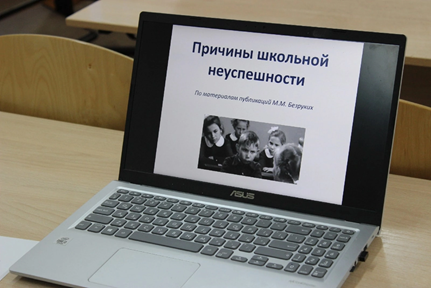 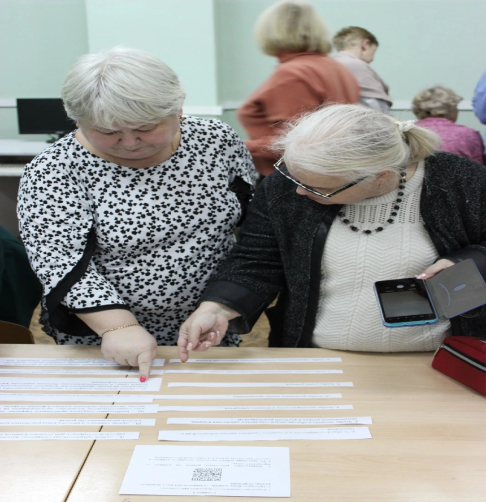 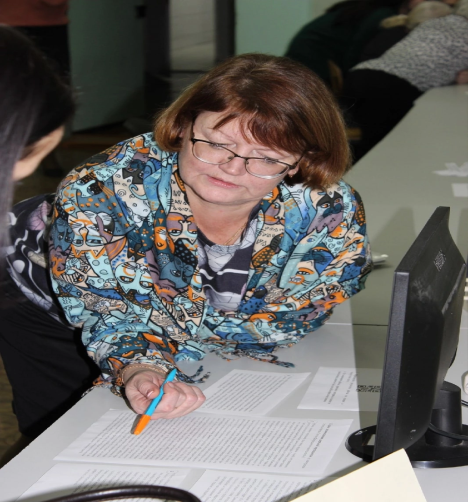 Методическая работа
Создание банка заданий, повышающих  мотивацию обучающихся  на уроке.
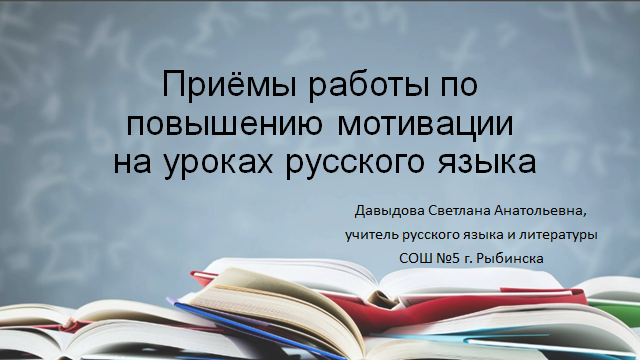 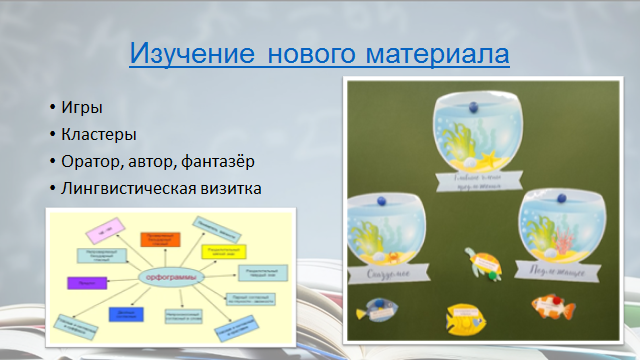 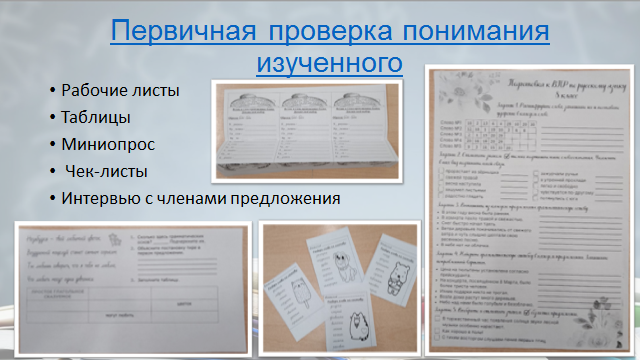 Выбор технологий
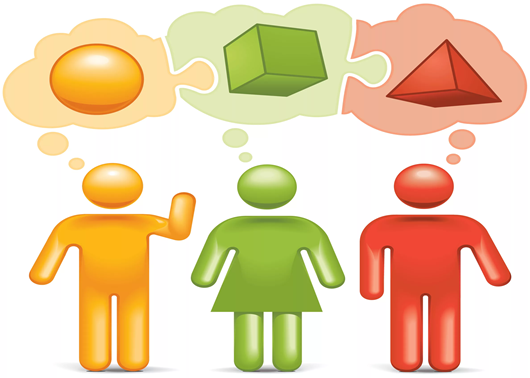 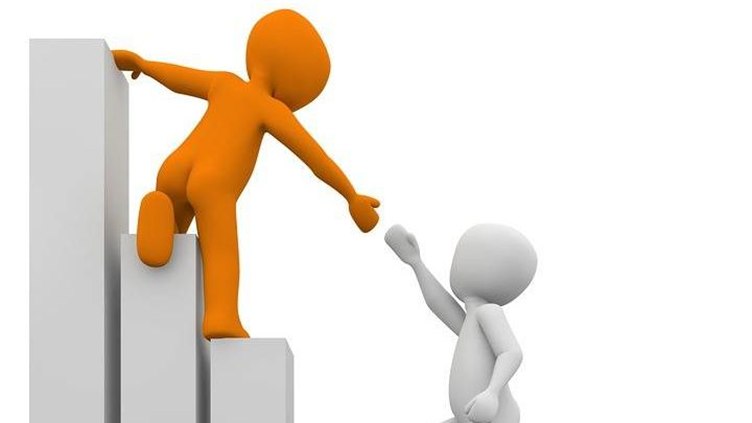 Реализация моделей наставничества:
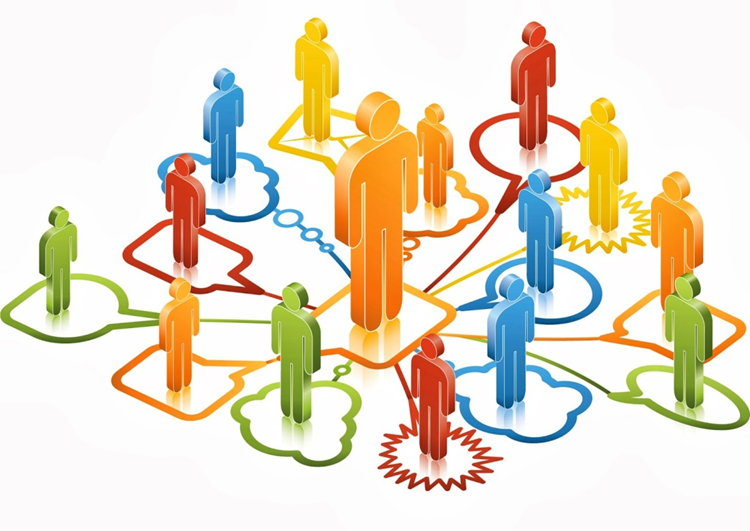 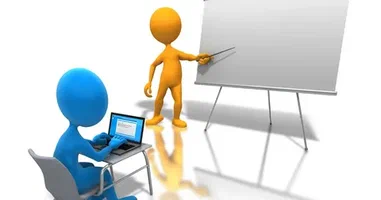 Реализация моделей наставничества:
Рабочей  группой были разработаны и обновлены локальные акты школы. Совместно с классными руководителями была сформирована база  учеников с  особыми образовательными потребностями. Создан банк  наставников.  
Сформированы пары наставник – наставляемый и наставник –группа наставляемых. 
Разработано Положение о наставничестве
Разработана модель наставничества «Учитель –группа учеников с особыми образовательными потребностями»
План  реализации модели наставничества «Учитель –группа учеников с особыми образовательными потребностями»
Приказ   директора  об утверждении пар «наставник – наставляемый»  и «наставник – группа наставляемых».
Разработан план работы наставника с наставляемым.
Разработан шаблон   «Дневник добрых дел».
[Speaker Notes: В рамках работы инновационной площадки рабочей группой были разработаны и обновлены локальные акты школы, совместно с классными руководителями была сформирована база  учеников с  особыми образовательными потребностями. Создан банк  наставников.  
Сформированы пары наставник – наставляемый и наставник –группа наставляемых. Разработаны шаблоны плана работы для наставника и шаблон дневника добрых дел, которые могут быть адаптированы под индивидуальное сопровождение детей разных категорий.]
Трансляция опыта
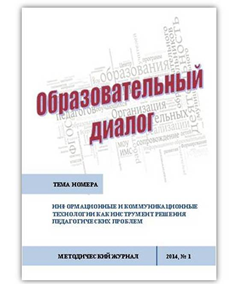 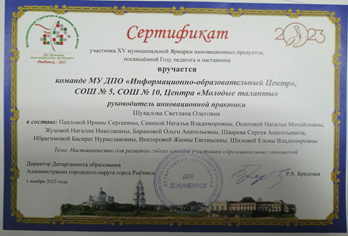 [Speaker Notes: Приобретенным опытом администрация и педагоги школы делятся с коллегами и получают достаточно высокую внешнюю оценку.]
Реализация уровневой дифференциации
В течение нескольких лет в школе используются сборники «Тематические и итоговые зачеты, разработанные под руководством В.В. Фирсова, которые обеспечивают реализацию уровневой дифференциации. Также учителя школы создали банк заданий с применением данной технологии и используют его на уроках.
Технологическая  карта урока (примеры)
Отслеживание результатов и выявление обучающихся, не справляющихся с работой (шаблон).
Расписание занятий для обучающихся с рисками учебной неуспешности
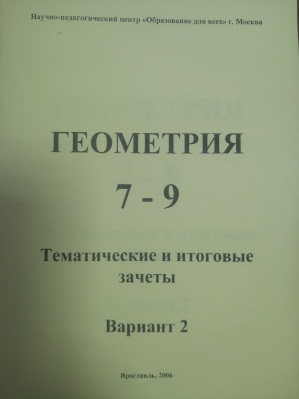 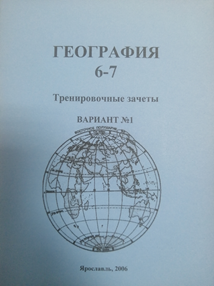 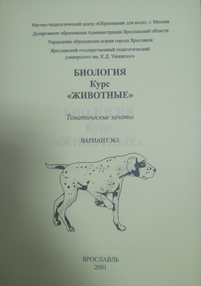 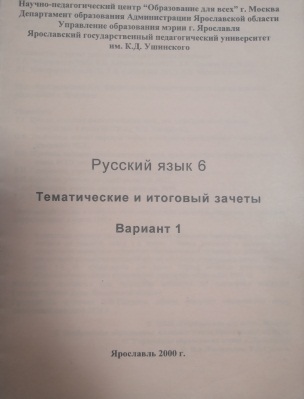 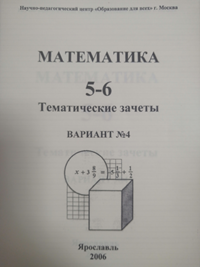 Психолого-педагогическое сопровождение
Считаем, что обязательным условием профилактики учебной неуспешности является взаимодействие педагогов со школьным психологом. Представленные материалы можно использовать как дополнительный ресурс по сопровождению детей с признаками учебной неуспешности  и повышению их учебной мотивации.
Тренинги педагогов 
Программа психолого-педагогического сопровождения «Мой трудный подросток»
Алгоритм работы психолого-педагогического сопровождения обучающегося с проявлениями учебной неуспешности
Диагностическая карта обучающегося
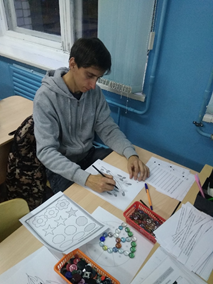 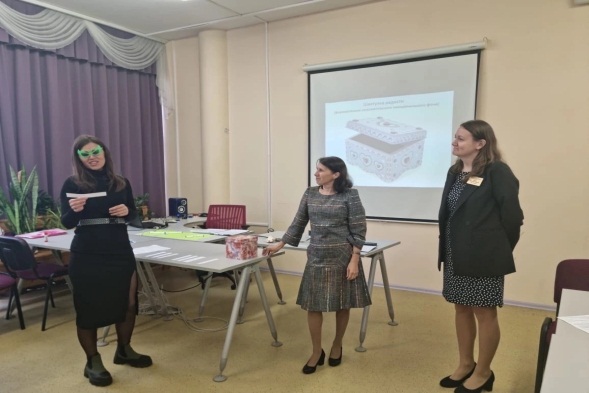 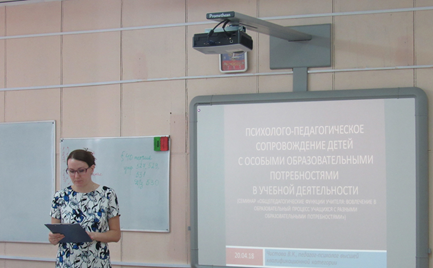 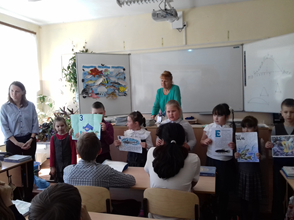 Психолого-педагогическое сопровождение
РОДИТЕЛЬ
СПЕЦИАЛИСТ
КЛАССНЫЙ РУКОВОДИТЕЛЬ
Психолого -
педагогический
 консилиум
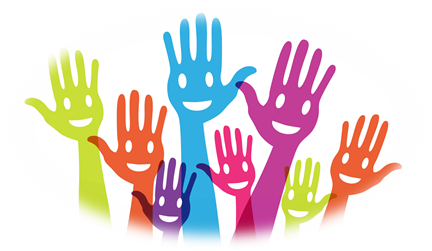 Ценные практики
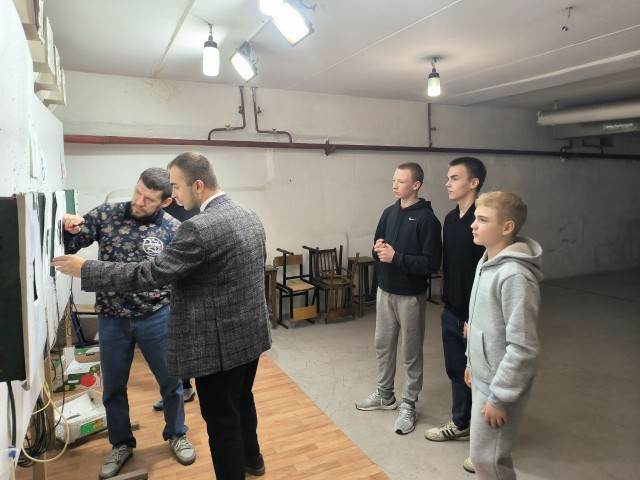 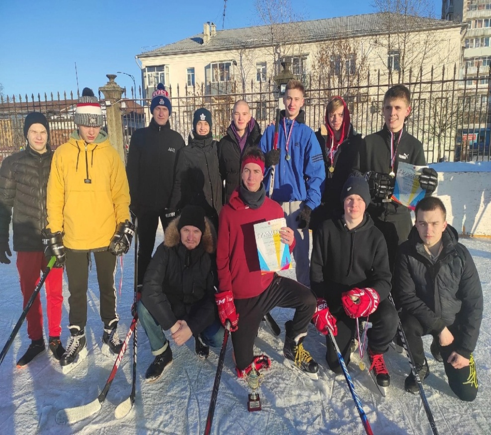 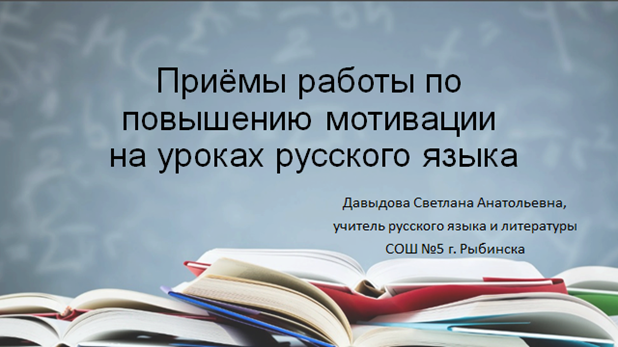 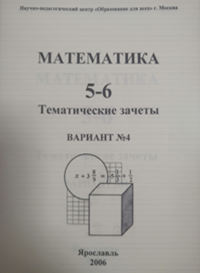 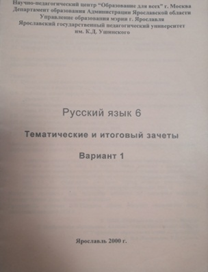 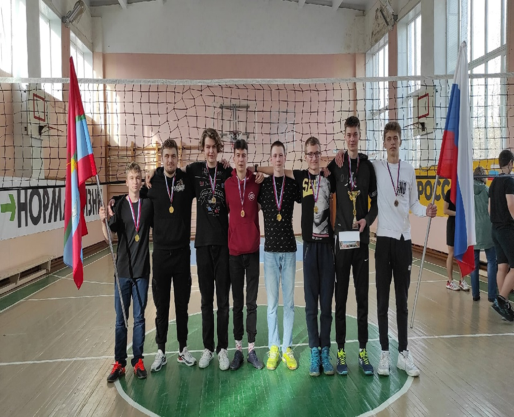 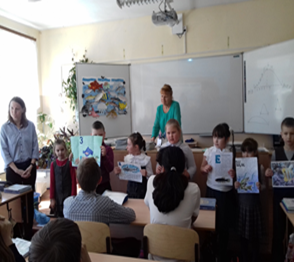 Спасибо за внимание!
Нет детей неспособных, трудных, злых, – 
есть те, кого в раннем возрасте неправильно воспитали, не дали достаточное количество любви.
В.А. Сухомлинский